ПРОЄКТ Здоров’я – стиль життя
Спеціалізована школа № 139 
з поглибленим вивченням математики
Мета проєкту:
Формування свідомої особистості, становлення її фізичного і морального здоров’я; збереження і зміцнення молоді, формування позитивної мотивації щодо здорового способу життя, культури здоров’я; пропагування принципів здорового способу життя.
Здоровий спосіб життя
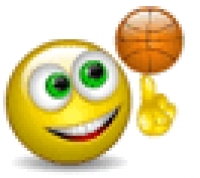 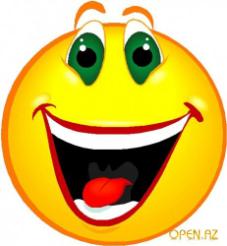 Позитивні емоції
Фізична культура, спорт
Корисна їжа
Відмова від шкідливих звичок
Особиста гігієна
Здоровий відпочинок
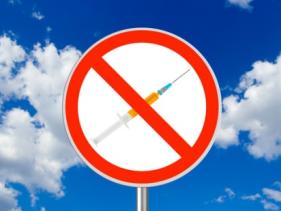 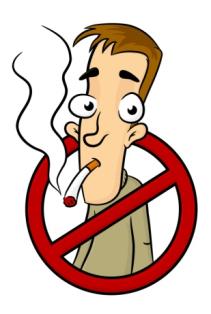 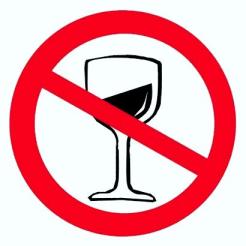 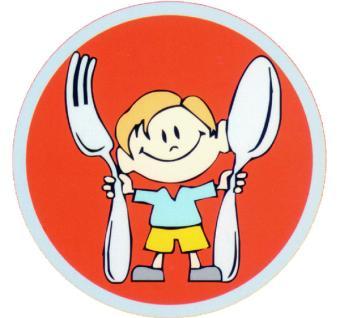 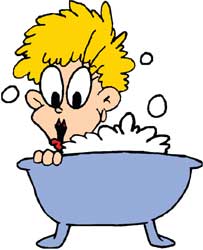 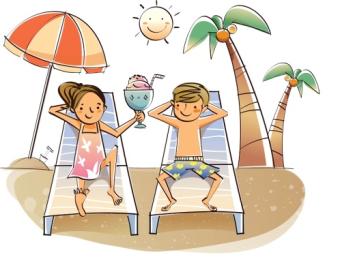 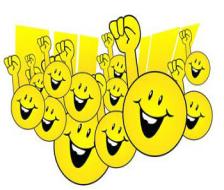 Шляхи реалізації  проєкту
Спортивні змагання «Мама, тато, я – спортивна сім'я»
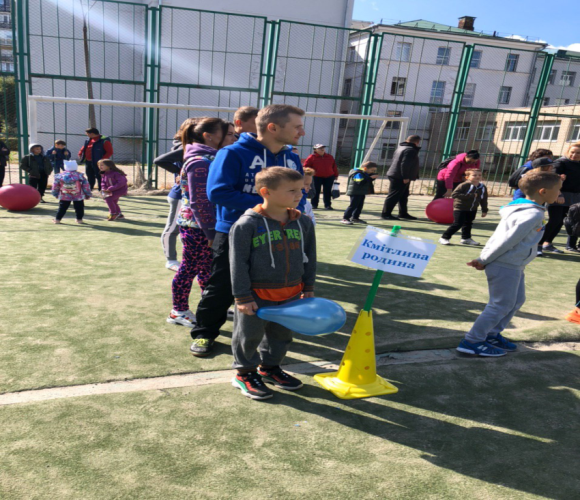 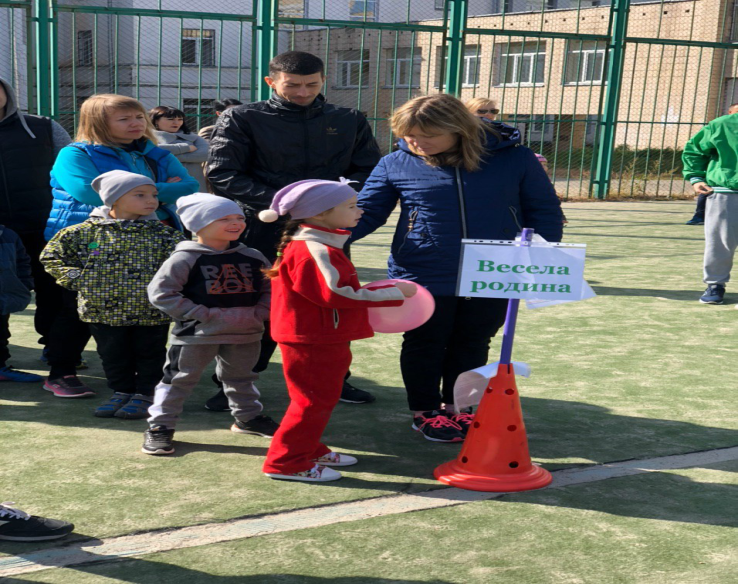 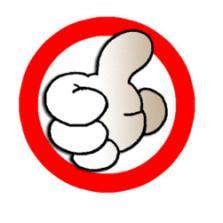 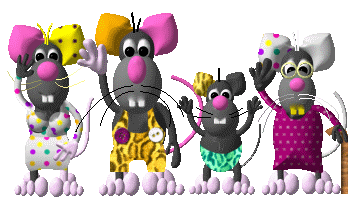 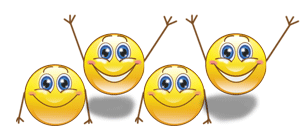 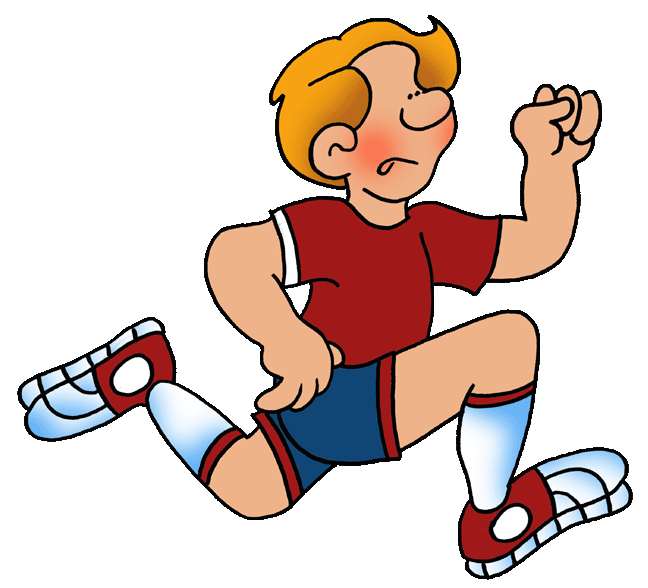 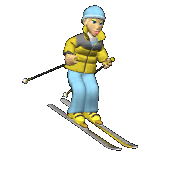 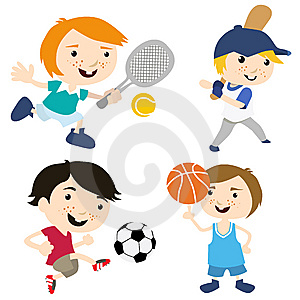 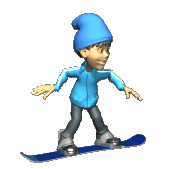 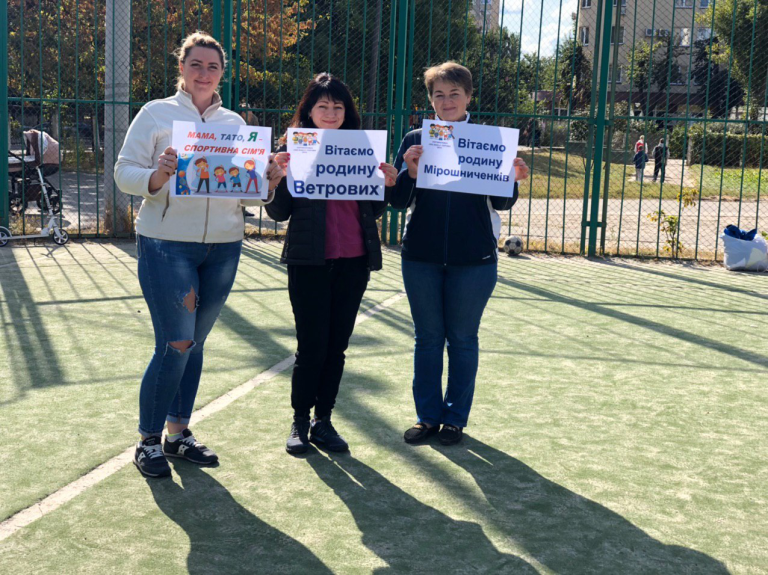 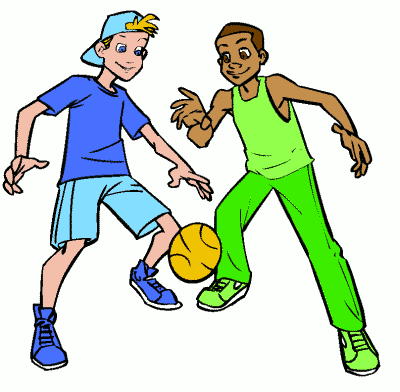 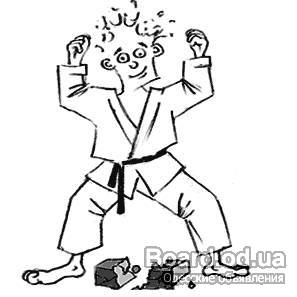 Подаруй Fitness day для бабусі та дідуся (майстер клас з фітнесу та здорового харчування)
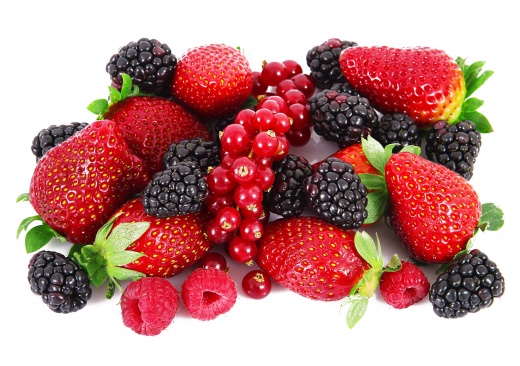 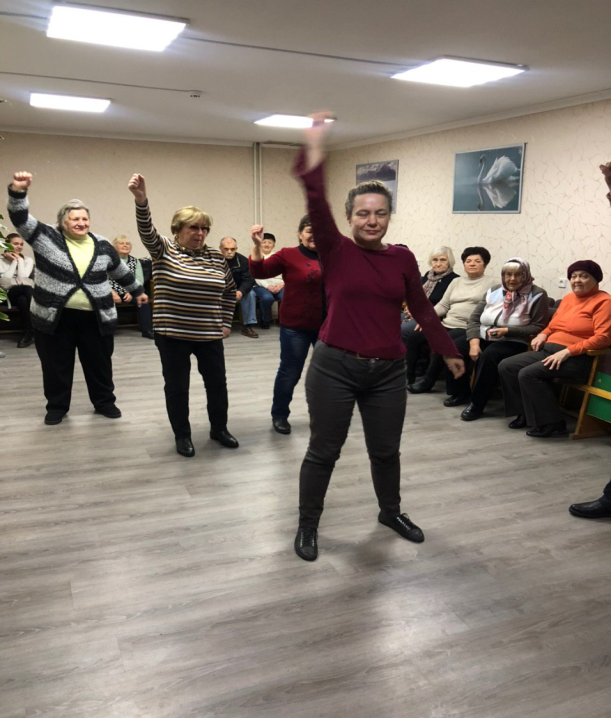 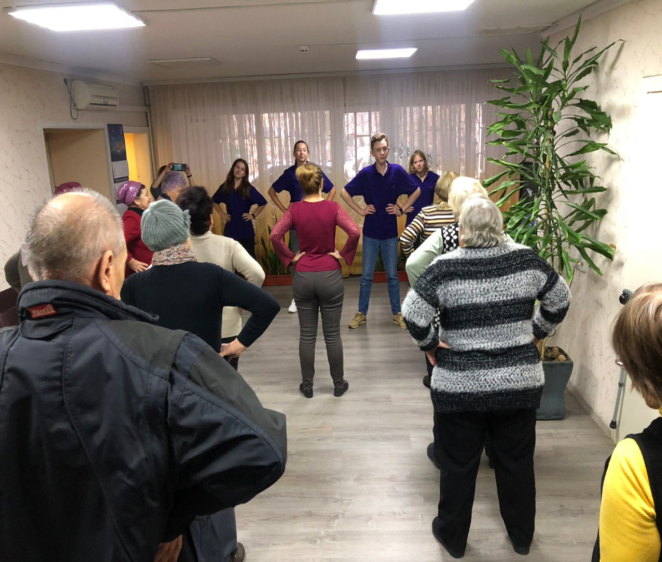 Майстер клас від учнів школи зі здорового харчування (Територіальний соціальний центр Шевченківського району)
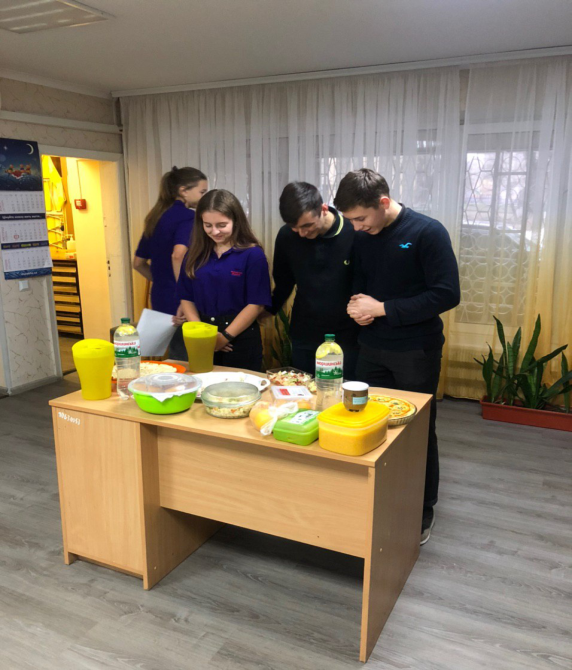 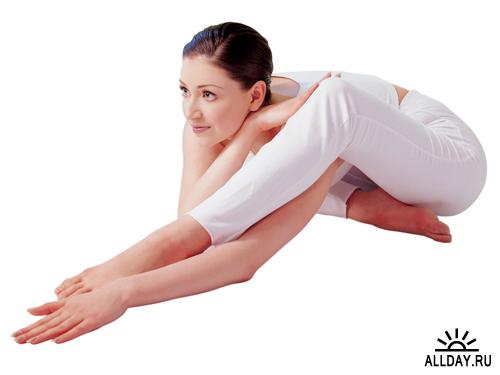 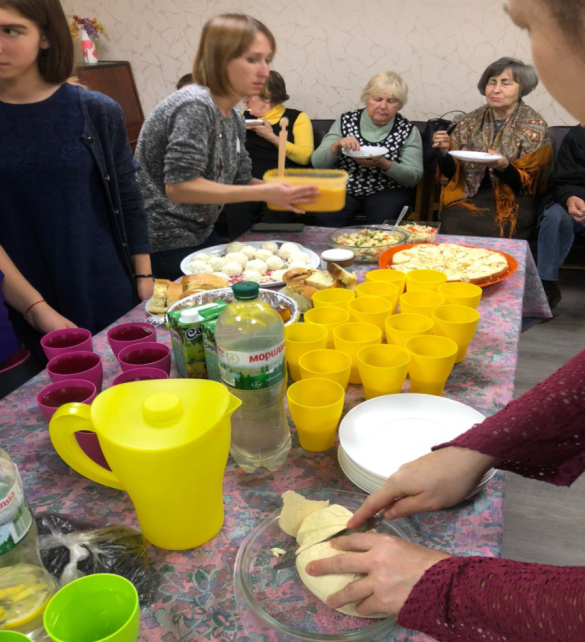 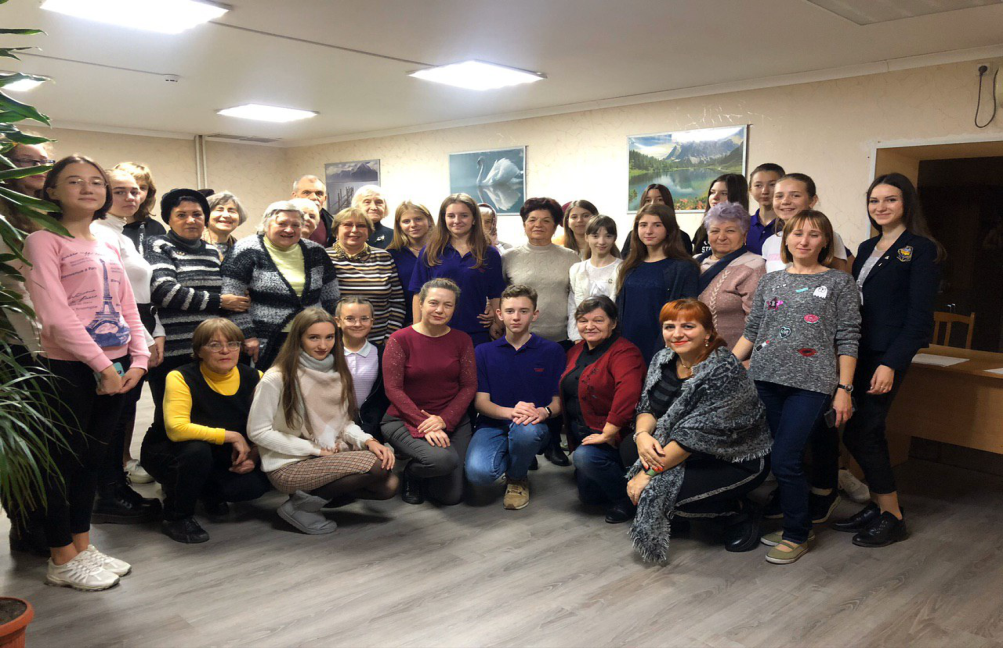 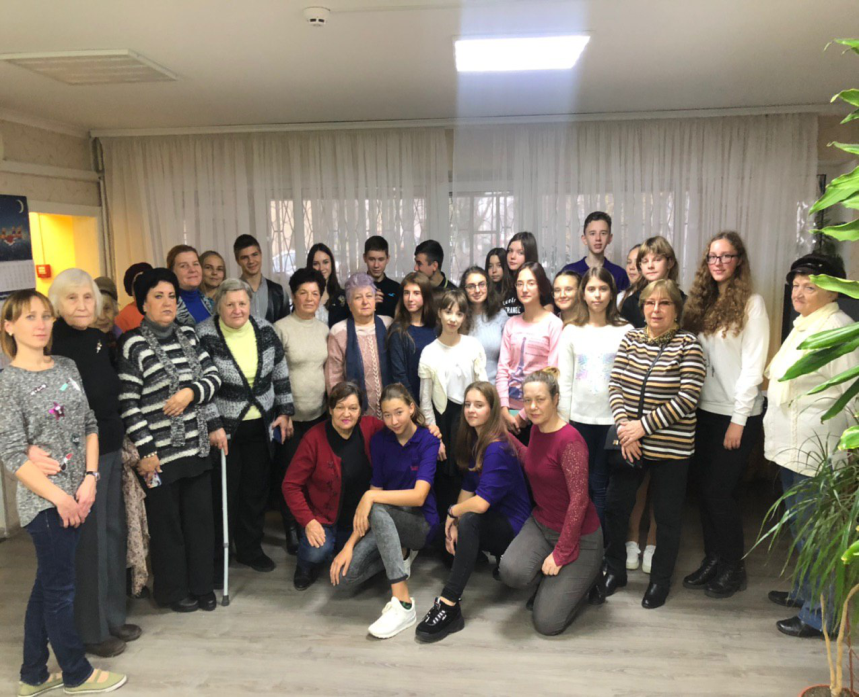 Спортивні змагання «Веселі старти»
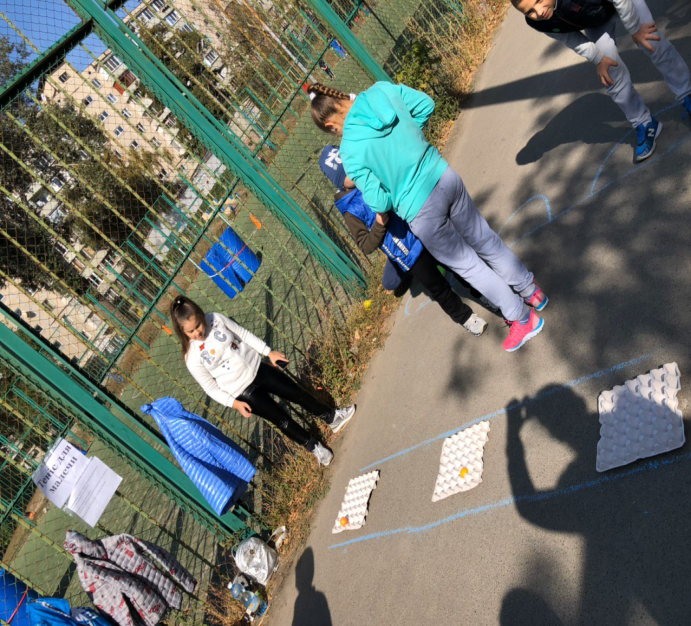 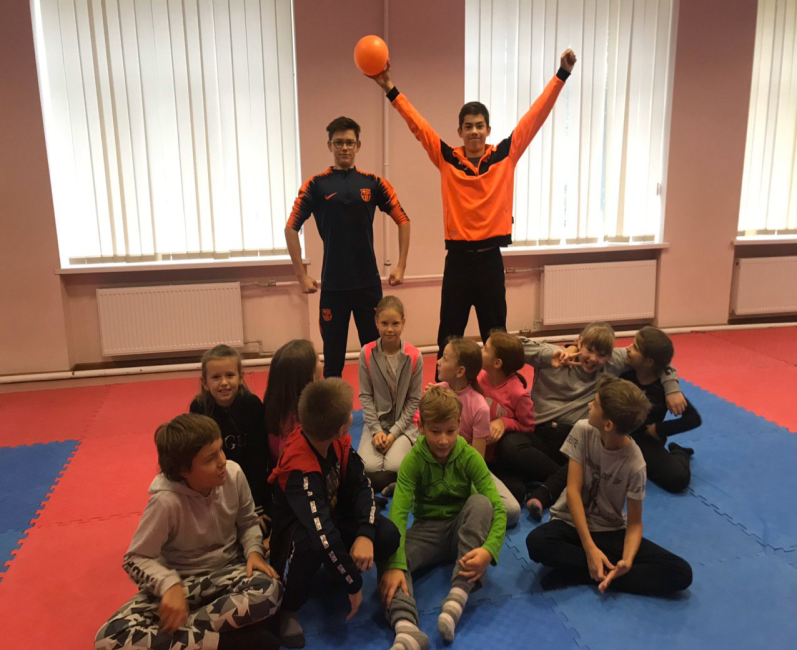 Веселі старти
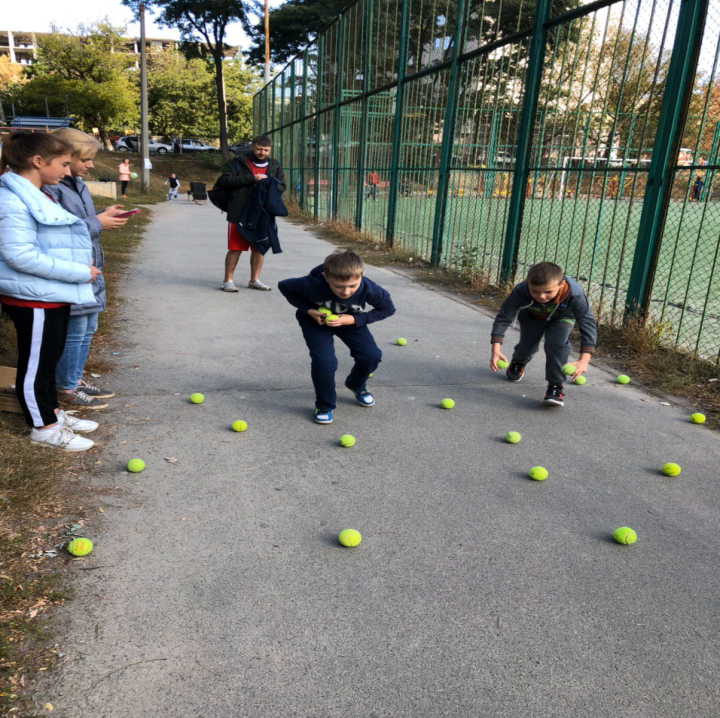 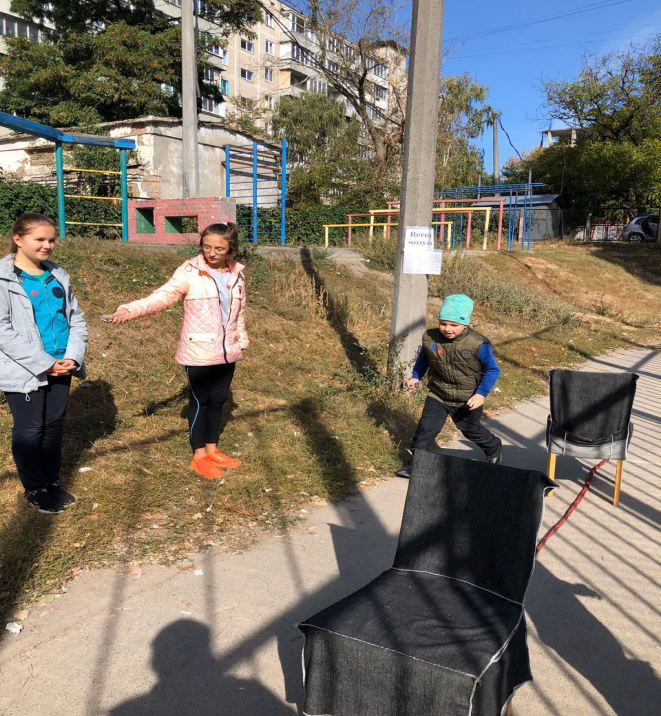 Майстер – клас з йоги
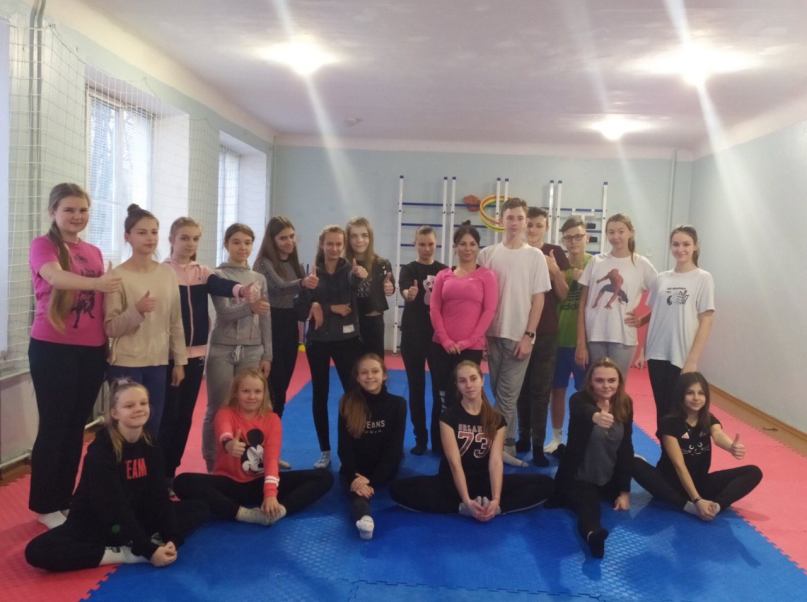 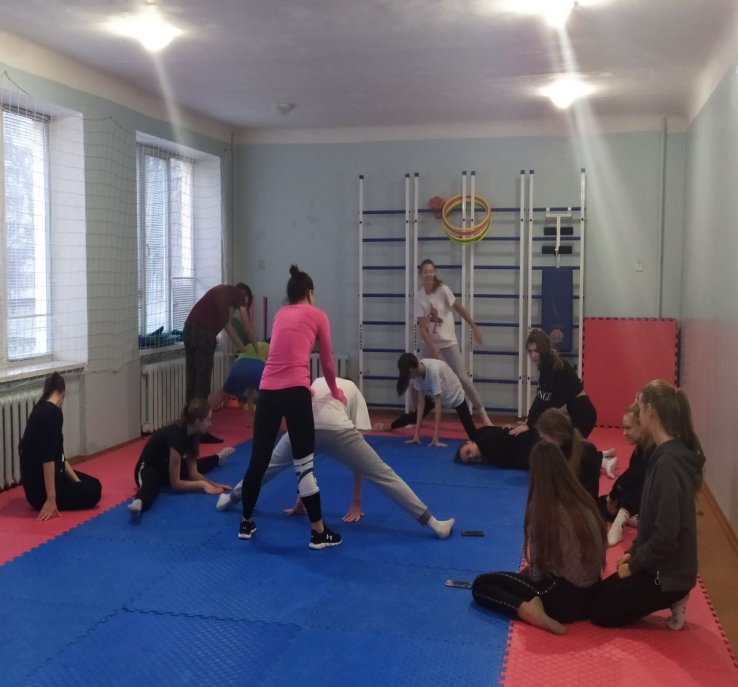 Веселі перерви, рухливі ігри для учнів школи.
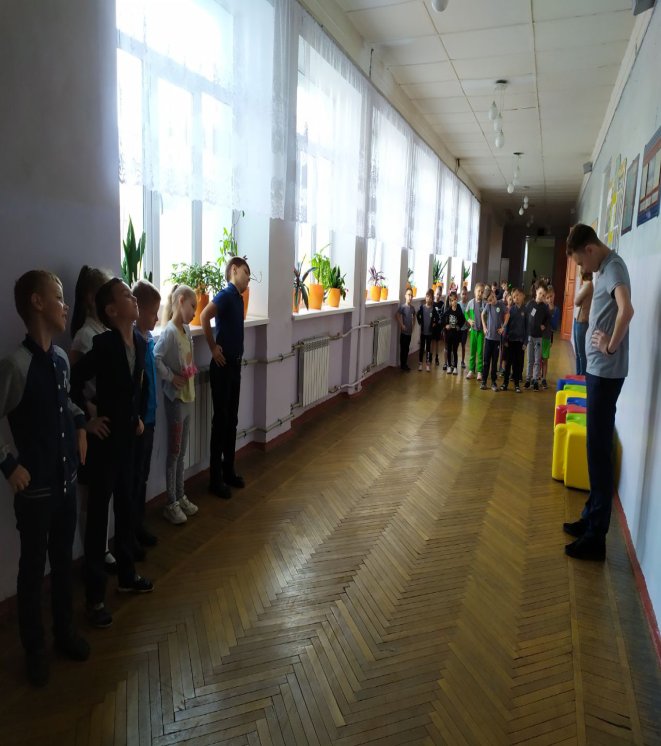 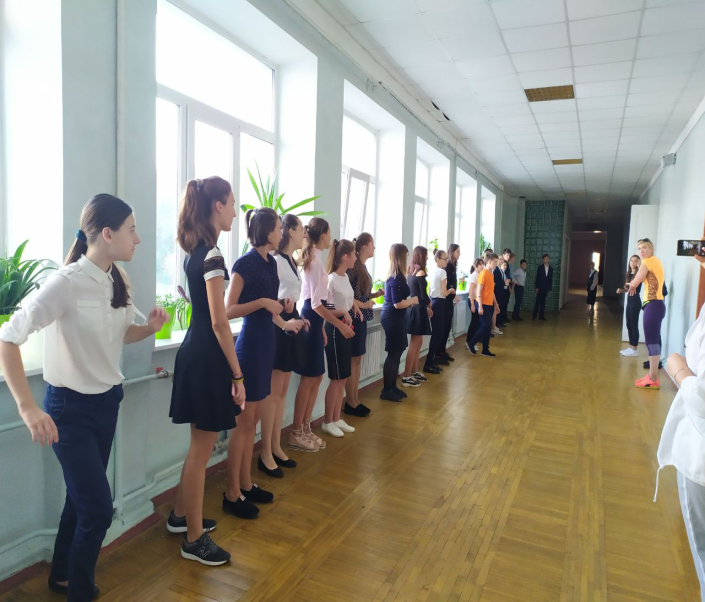 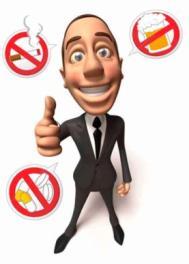 Уроки здоров’я, виховні заходи, години спілкування.
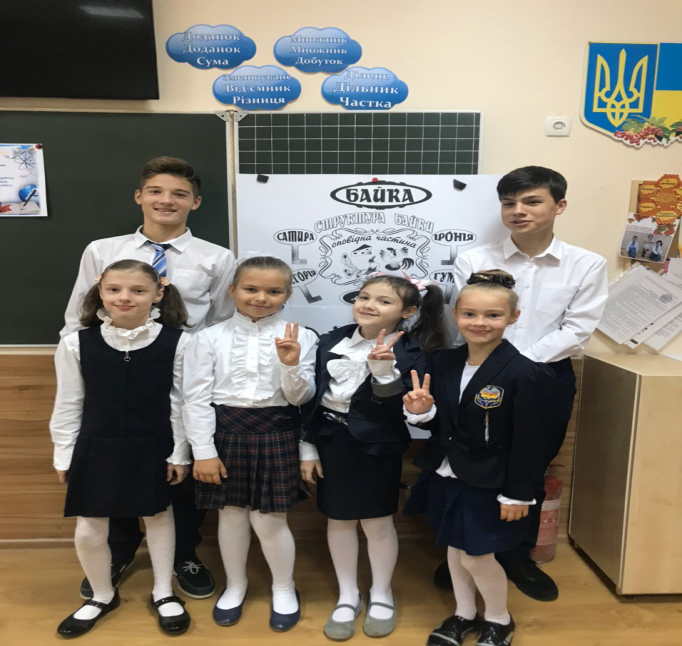 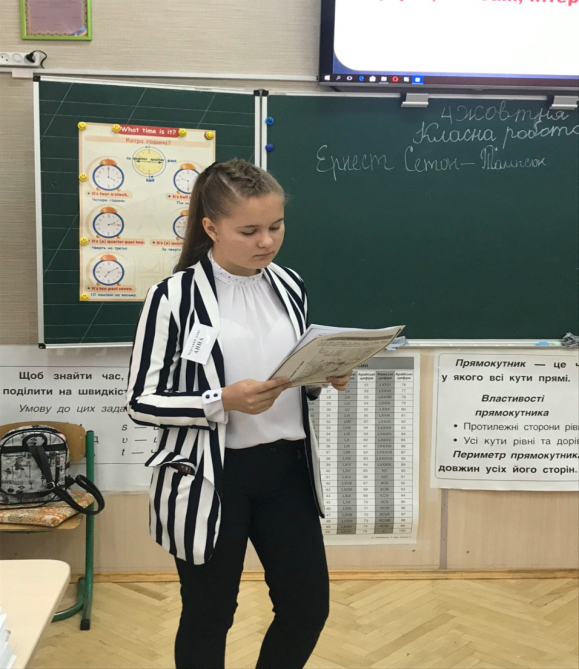 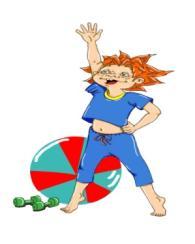 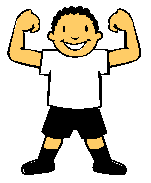 Козак - квест
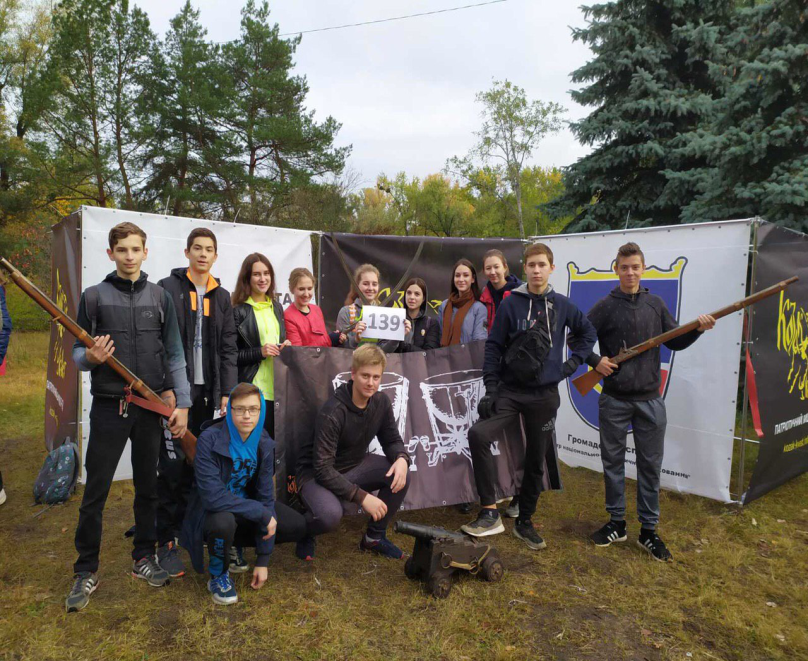 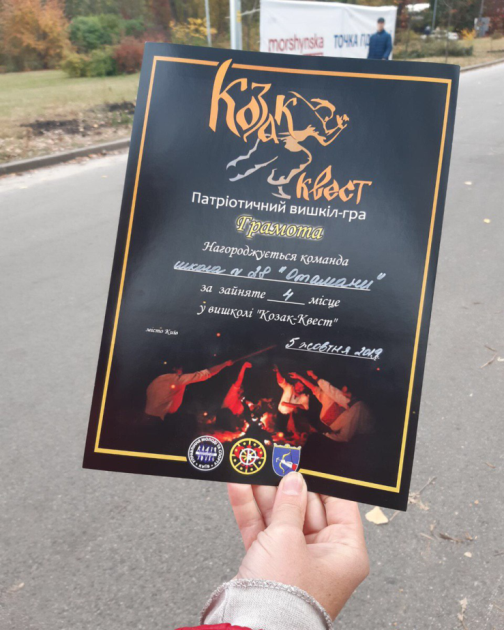 Операції: «Дні здоров’я для учнів»
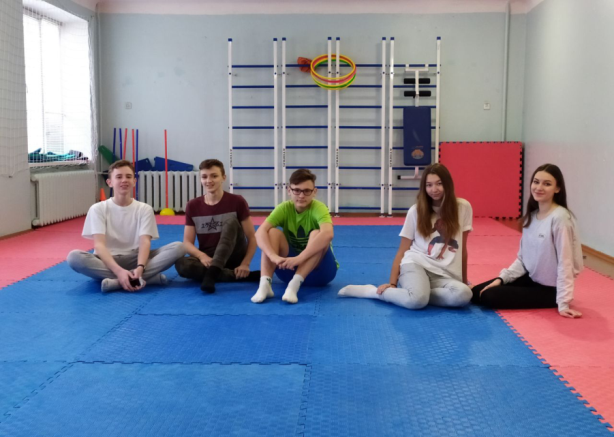 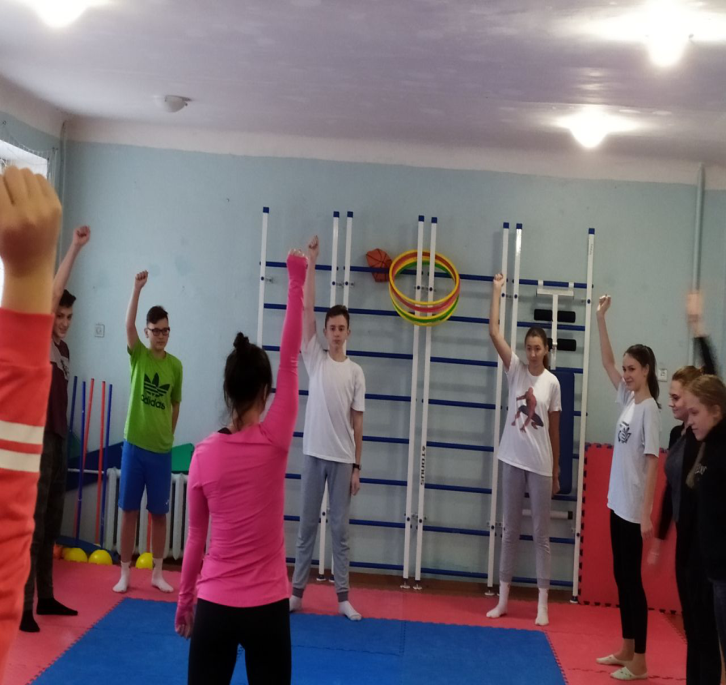 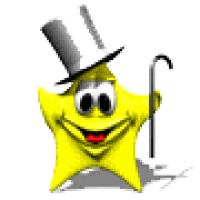 Ми за здоровий спосіб життя!
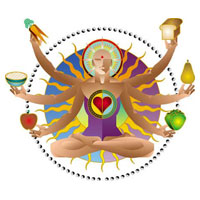